PERTEMUAN 7 

REKAYASA PERANGKAT LUNAK
TABEL KEPUTUSAN
TABEL KEPUTUSANDECISION TABLE
Tabel yang memuat alternative tindakan-tindakan
Apa saja berdasarkan kondisi tertentu.
Contoh Tabel Keputusan
Status kelulusan untuk peserta mata kuiah tertentu berdasarkan nilai teori dan praktikum
Tabel tersebut dibaca sebagai berikut:
Jika nilai teori dan nilai praktikum > 60 (aturan), maka lulus (tindakan 1)
Jika salah satu nilai teori atau nilai praktikum > 60 (aturan 2 dan 3),
       Maka ujian ulang / Remedial (tindakan 2)
Jika nilai teori dan nilai praktikum < 60 (aturan 4), maka gagal (tindakan 4)
POHON KEPUTUSAN (DECISION TREE)
Pohon keputusan atau decision tree adalah representasi grafis dari tabel keputusan.
Tindakan
Lulus
Praktikum > 60
Teori > 60
Praktikum < 60
Remedial
Status
Keputusan
Praktikum > 60
Remedial
Teori <60
Praktikum < 60
Gagal
Struktur Tabel keputusan
3. ACTION STUB 	: Pernyataan-pernyataan yang akan dikerjakan baik kondisi yang diseleksi (Terpenuhi dan Tidak Terpenuhi)

4. ACTION ENTRY : Memberi tindakkan yang dilakukan dan yang tidak dilakukan
CONDITION ENTRY
ACTION ENTRY
Langkah Tabel keputusan
02
01
Menentukan kondisi yang akan diseleksi
Menentukan jumlah kemungkinan kejadian yang akan terjadi
05
03
04
Mengisi Condition Entry
Menentukan tindakan yang akan dilakukan
Mengisi Action Entry
CONTOH TABEL KEPUTUSAN
PROSES PEMESANAN
Potongan akan diberikan apabila pesanan barang melebihi atau sama dengan batas unit minimal pesanan. Potongan ini hanya berlaku bagi dealer
Bila unit barang persediaan di gudang mencukupi, maka pesanan akan dikirim semuanya tetapi apabila tidak mencukupi, maka akan dikirim adalah unit barang yang ada dan kemudian dibuatkan catatan mengenai kekurangannya (back order).
Langkah pembuatan tabel keputusan
1. Menentukan kondisi yang akan diseleksi
Dari contoh diatas terdapat 3 kondisi yang akan di seleksi
- Apakah unit dipesan >= minimum pembelian untuk mendapatkan potongan?
- Apakah pemesannya dealer?
- Apakah unit persediaannya mencukupi?
2. Menentukan jumlah kemungkinan kejadian yang akan terjadi 


3. Menentukan tindakan yang akan dilakukan
Dari contoh diatas terdapat 5 tindakan yang akan dilakukan
- Mendapatkan Potongan
- Tidak mendapatkan potongan
- Kirim semua yang dipesan
- Kirim sesuai stok yang ada saja
- Buat catatan kekurangannya
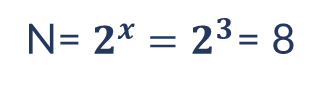 4. Mengisi condition entry
Condition entry diisi sedemikian rupa, sehingga semua kemungkinan bisa terwakili adalah sebagai berikut :
5. Mengisi action entry
Mengisi tindakan yang akan dilakukan jika kondisi seperti pada condition entry. Isi dengan tanda sembarang, misalnya (“X”)

Pada kolom pertama, semua kondisi terpenuhi. Maka tindakan yang dilakukan adalah mendapatkan potongan dan kirim semua yang dipesan.
Rule 5 dan 7 sama dapat digabung. Karena tindakannya sama
6 dan 8 juga dapat digabung karena tindakannya sama
Dari penggabungan ini dapat disimpulkan baik itu dealer ataupun bukan yang memesan, jika pembelian tidak mencpai batas minimum maka tidak akan mendapat potongan.
Structured English
(Pseudocode)
Notasi yang digunakan untuk menggambarkan  
     deskripsi dan spesifikasi dari setiap proses
Bentuk Structured English
IF  pesanan lebih besar atau sama dengan unit minimum potongan dan pemesannya dealer dan unit persediaan mencukupi 
	THEN  mendapat potongan dan
	            kirim semua yang dipesan 

ELSE  IF   unit dipesan lebih besar atau sama dengan unit minimum  potongan dan pemesannya dealer dan unit persediaan tidak mencukupi 
	THEN  mendapat potongan 
                  kirim yang yang ada saja 
                  dan buat catatan kekurangannya
Bentuk Structured English (lanj)
ELSE IF   unit dipesan lebih besar atau sama dengan unit minimum potongan dan pemesannya bukan dealer dan unit persediaan mencukupi 
    THEN  tidak mendapat potongan 
                kirim semua yang dipesan 

ELSE IF   unit dipesan lebih besar atau sama dengan unit minimum potongan dan pemesannya bukan dealer dan unit persediaan tidak mencukupi
     THEN  tidak mendapat potongan 
            kirim yang yang ada saja 
            buat catatan kekurangannya
Bentuk Structured Engish (lanj)
ELSE IF  unit dipesan lebih kecil dari unit minimum potongan dan unit persediaan mencukupi 
	THEN  tidak mendapat potongan 
                  kirim semua yang dipesan 

ELSE IF  unit dipesan lebih kecil dari unit minimum potongan dan unit persediaan tidak mencukupi 
	THEN  tidak mendapat potongan 
                  kirim yang yang ada saja 
                  buat catatan kekurangannya
TUGAS 7
Buatlah spesifikasi proses,  Tabel dan  Pohon keputusan Serta structur English !
Sebuah toko memberlakukan diskon atau potongan harga untuk meningkatkan penjualannya, terdapat beberapa persyaratan bagi pembeli jika ingin mendapatkan potongan harga atau diskon dari toko tersebut. 

Jika seorang pembeli melakukan pemesanan sebuah produk kurang dari 50 buah, dan melakukan pembayaran secara COD maka akan memperoleh diskon sebesar 4%. 
Jika pembeli melakukan pemesanan produk kurang dari 50 buah, namun pembayaran tidak dilakukan secara COD,maka pembeli tidak akan mendapat diskon sama sekali. 
Jika seorang pembeli melakukan pemesanan sebuah produk lebih dari 50 buah, dan melakukan pembayaran secara COD  maka akan memperoleh diskon sebesar 6%. 
Jika pembeli melakukan pemesanan produk lebih dari 50 buah, namun pembayaran tidak dilakukan secara COD maka pembeli akan mendapat diskon hanya sebesar 2%.